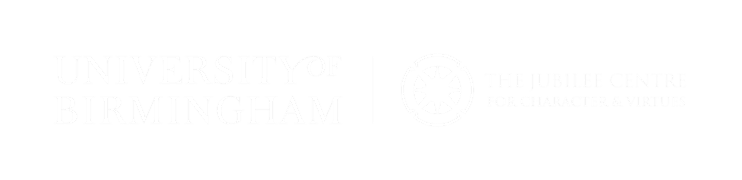 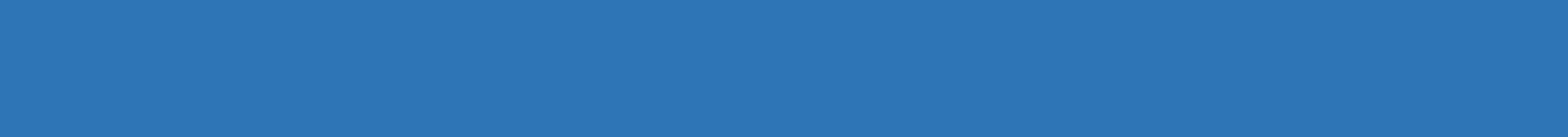 Win-win situations
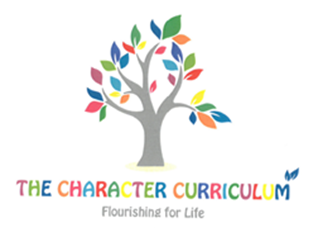 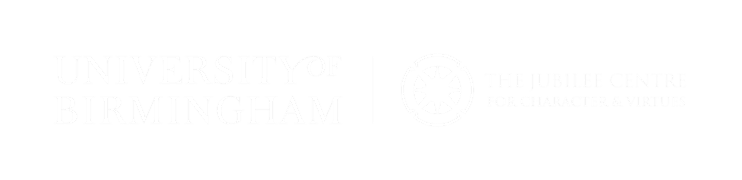 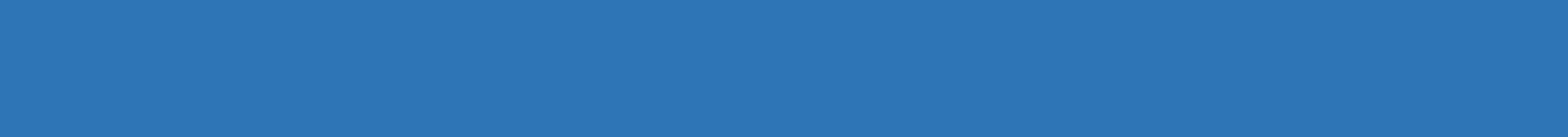 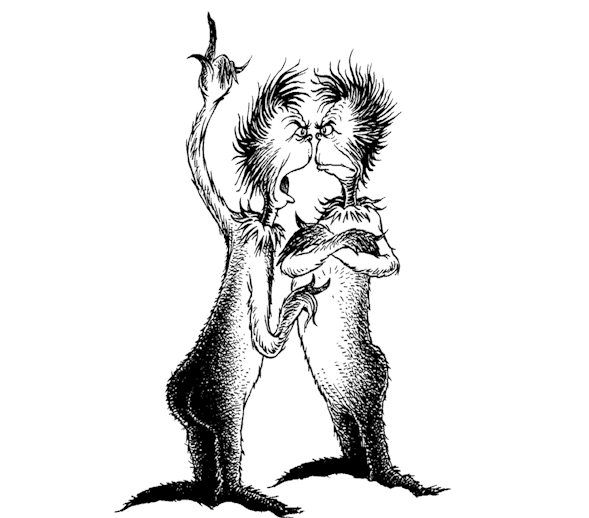 Watch ‘The Zax’ by Dr Seuss:https://www.youtube.com/watch?v=ji4MUtCm8Hw [accessed 29.05.2020]
What is the conflict about? What barriers are there to solving the conflict? What virtues would ‘The Zax’ need to develop to solve the conflict?What other barriers might there be to solving a conflict?
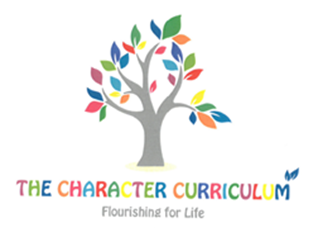 Image: pinterest.com
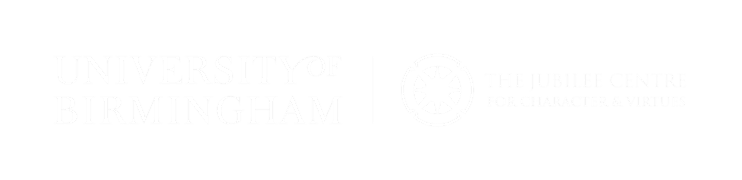 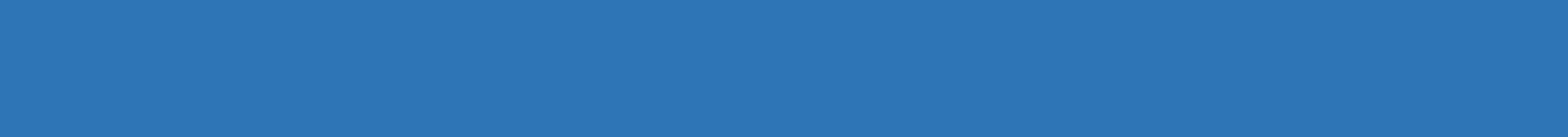 Which of these actions will escalate a conflict and which will de-escalate a conflict?
Name calling
Explaining how you feel
Mentioning an event that happened in the past
Blaming
Walking away
Raising your voice
Lowering your voice
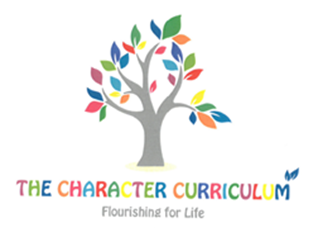 Listening carefully to the other person
Involving other people
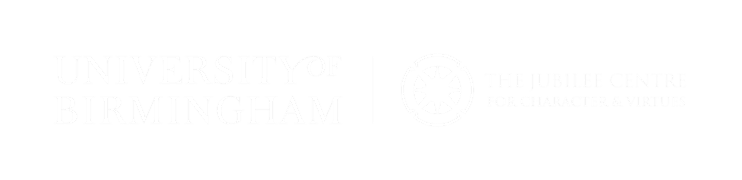 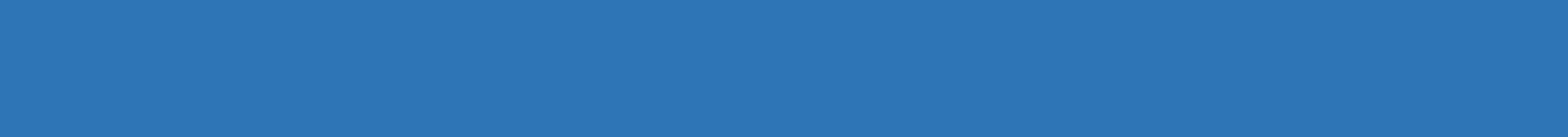 Aleena is a keen footballer and attends football practice every week. Her mum says that, if her room isn’t tidied by 6pm, she can’t go. The coach says that, if she doesn’t go to practice, she won’t be picked for the match on Saturday. It is 6pm and Aleena hasn’t tidied her room. What should happen?
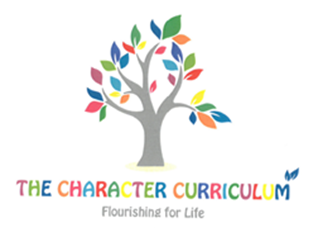 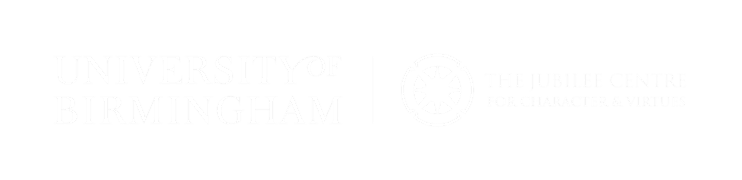 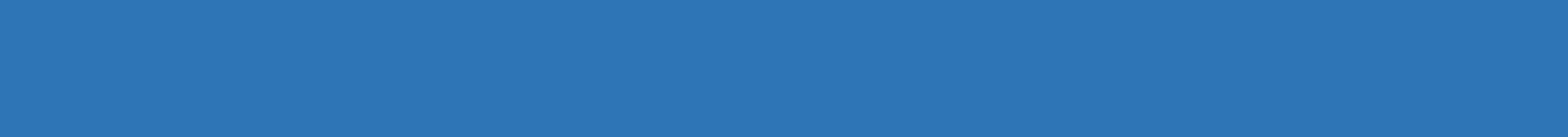 Which virtues are needed to create win-win situations?Why?
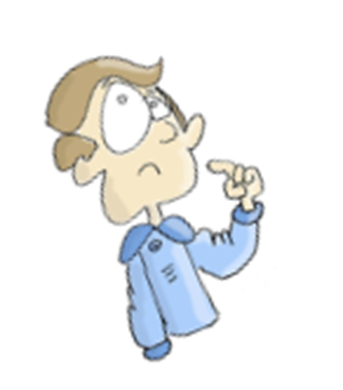 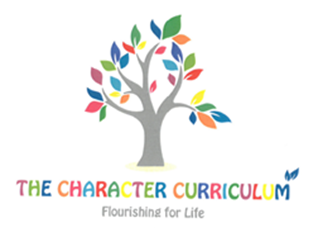